Presentazione degli argomenti
Le lezioni saranno sempre con il pc
Immagini che spiegheranno l’argomento
Così nessuno si annoierà…
Accanto alle immagini…
Verrà messa anche la musica
Scelta da voi
Così, accanto alle immagini, la musica ci accompagnerà nelle lezioni
Ecco il programma che svolgeremo
1. La comunità primitiva
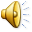 Risponderemo ad alcune domande
Come si formò la prima comunità cristiana?
Chi erano i principali protagonisti di questa comunità
Che influenza hanno avuto nella società romana?
2. La figura e le opere di s. Paolo
Analizzeremo la sua vita e ciò che ha scritto
3. L’imperatore Costantino: il concilio di Nicea e Costantinopoli
4. Il monachesimo e il medioevo
Vedremo come si è formato nel x sec. d.C. le forme di vita comune (monachesimo) e quale influenza ha avuto nel storia dell’Europa
Poi osserveremo ciò che è accaduto nel medioevo: analizzeremo la figura di s. Francesco d’Assisi
In particolare sul suo messaggio: la povertà
5. La riforma protestante e la controriforma cattolica
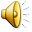 Vedremo la nascita del protestantesimo: Lutero
E la reazione cattolica a Lutero
6. La Chiesa nel XIX e XX secolo
7. La Chiesa del concilio Vaticano II
Vedremo quale Chiesa è uscita da questa assemblea di vescovi cattolici
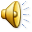 Rispondendo anche ad alcune questioni:
Ha senso parlare di Chiesa oggi?
Che significa oggi Chiesa?
Chi sono i battezzati?
Quale valore assume la Chiesa nel mondo contemporaneo?
Poi basta
Divisi per gruppi, la classe farà dei quiz, inerenti agli argomenti discussi
Durante l’anno il gruppo che farà + punti vincerà la classifica generale
Cerchiamo in classe di mantenere un clima di fiducia e di serenità
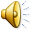 E insieme possiamo stare tranquilli e fare tante cose nel bene: stare bene
grazie